Date / 
Day /
Title /
T / Fatimah Madkhali .
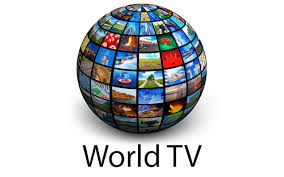 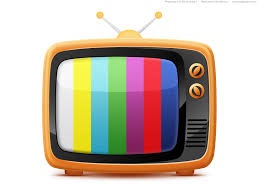 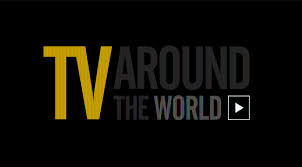 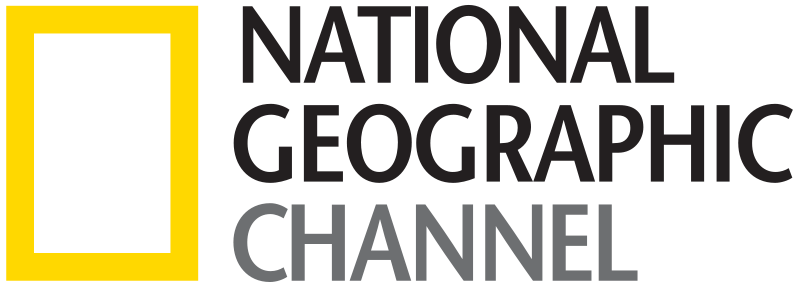 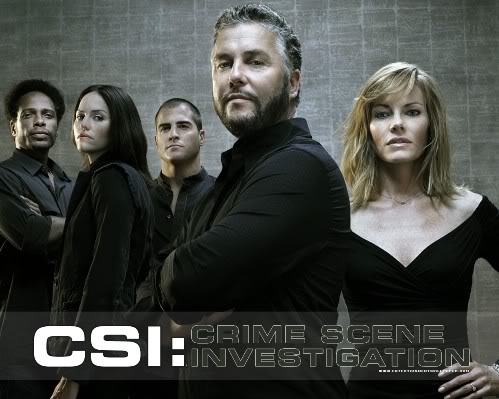